Международная программа «Эко-школы/Зеленый флаг» 

Сенсорные коробки как эффективный метод ознакомления дошкольников с миром природы
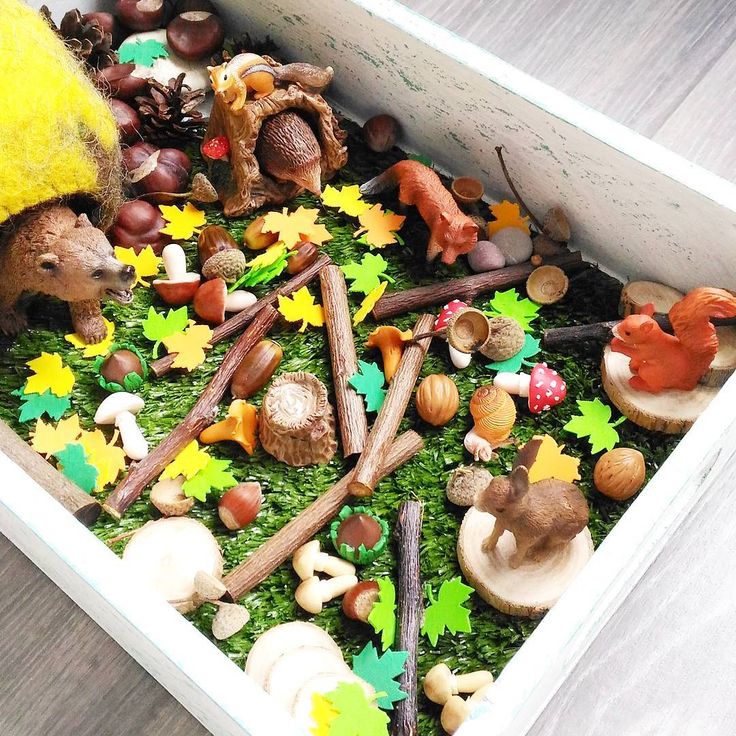 воспитатель : Черемисина Я.В.
детский сад № 51
городской округ город Рыбинск
Ярославская область  2021 г
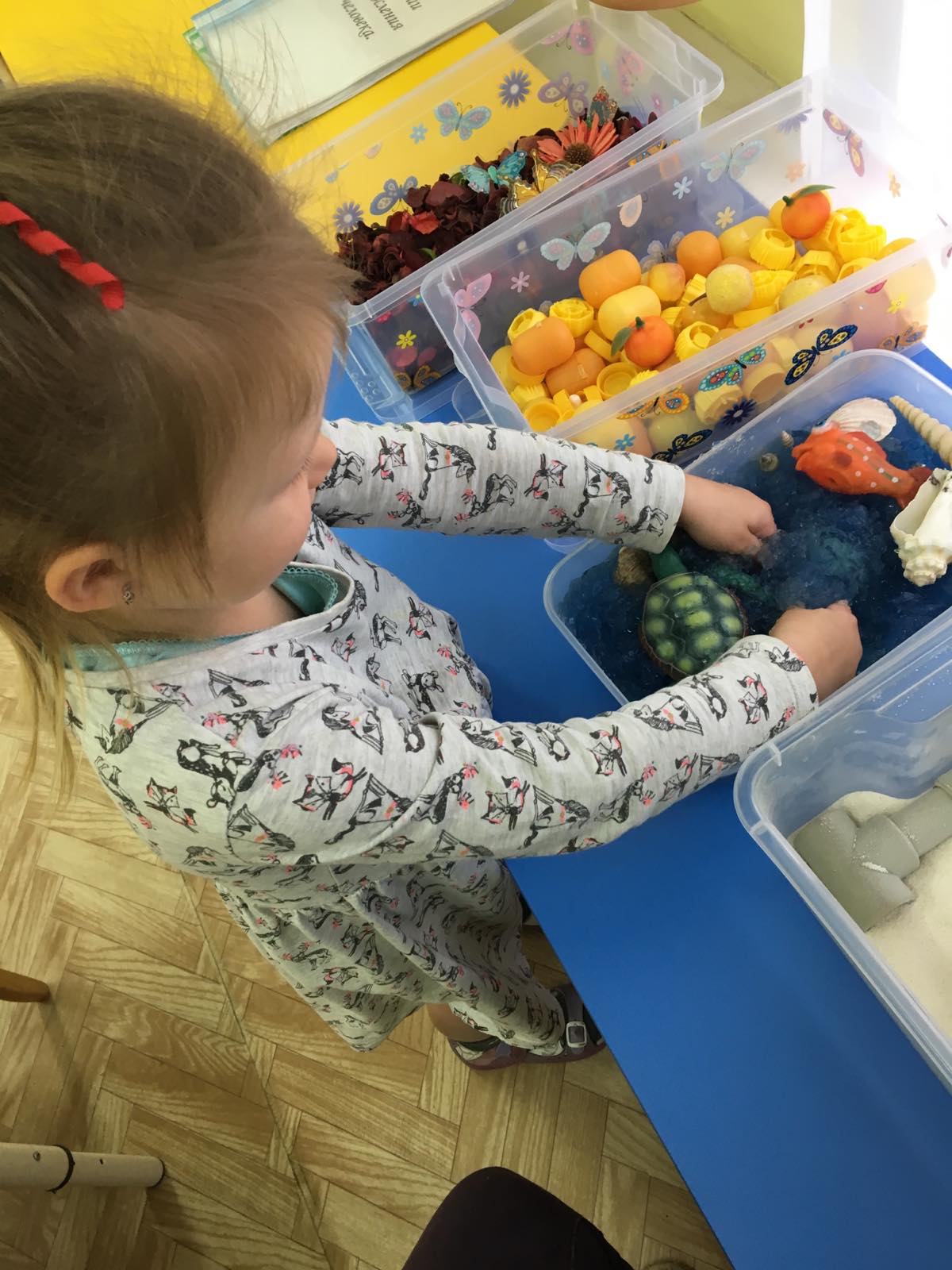 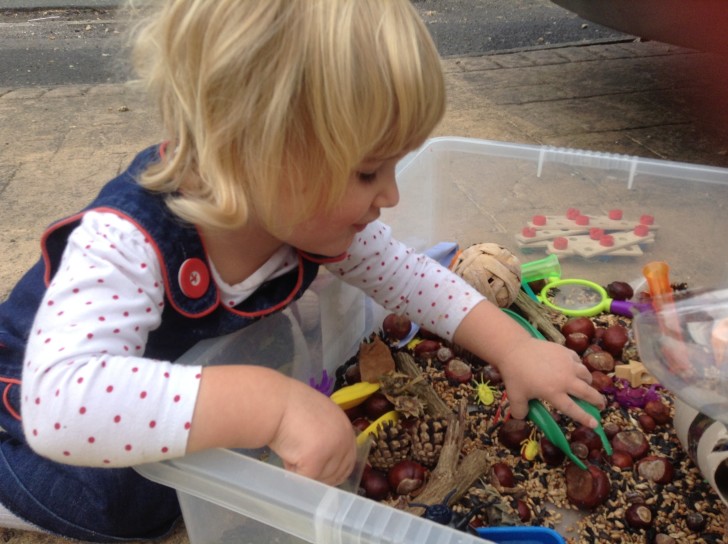 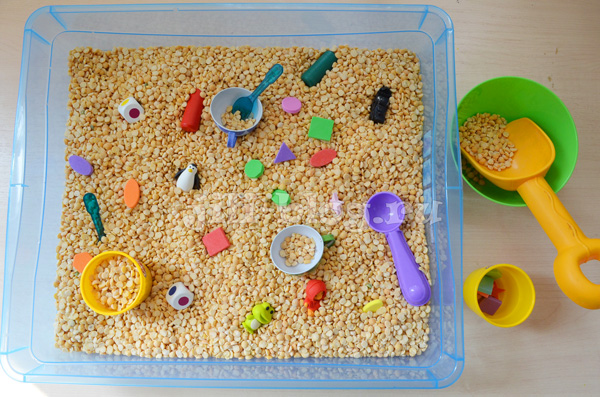 Сенсорная коробка (ванночка) (sensory tub) - это  ёмкость с наполнителем, предназначенная для игры, главное назначение которой – дать возможность детям трогать, пересыпать, переливать, исследовать, изучать то, что находится внутри неё, обучая и развивая ребёнка
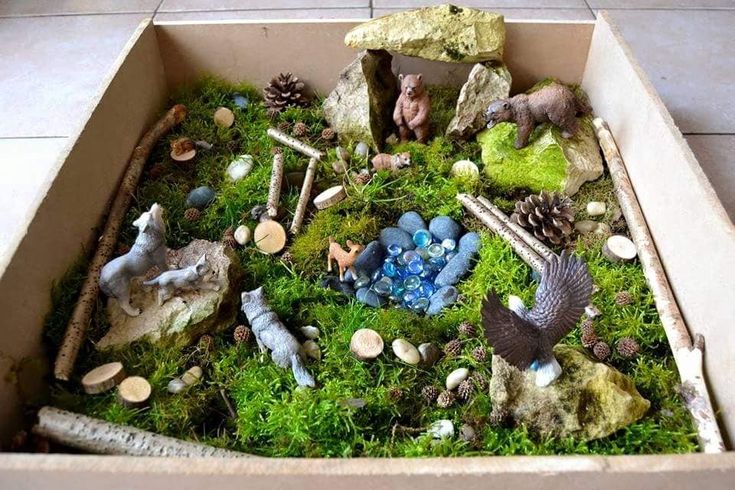 Преимущества сенсорных коробок
- не занимают много времени на подготовку;

- не занимают много места;

- практически не требуют финансовых вложений;

- предоставляют множество возможностей для обучения;

-являются отличным дополнением к тематическим занятиям;

-могут служить в качестве макетов в уголках природы

-соответствуют требованиям ФГОС ДО
Цель:
развитие сенсорного восприятия окружающего мира
Задачи:
Формировать представления об окружающем мире, о внешних свойствах предметов и материалов через практические действия, опытно-экспериментальным путем
Развивать  психические процессы   воображение, внимание, память, мышление 
Расширять  словарный запас и развитие связной речи
Развивать мелкую моторику, координацию движения
Рекомендации по технике безопасности при  играх с
 сенсорными коробками
1.Занятие (игра) проводится группами по 2-3 ребенка, или  индивидуально.
2.Нельзя оставлять ребенка во время игры с сенсорными коробочками наедине.
3.Наполнение коробки зависит от возраста детей. При работе с  детьми до 3 лет не должна содержать мелких деталей, которые  ребенок мог бы проглотить.
4.Перед создание сенсорных коробок убедитесь, что у ребенка нет  аллергии на какой-либо компонент.
5.До и после занятий/игр в коробочке рекомендуется вымыть руки
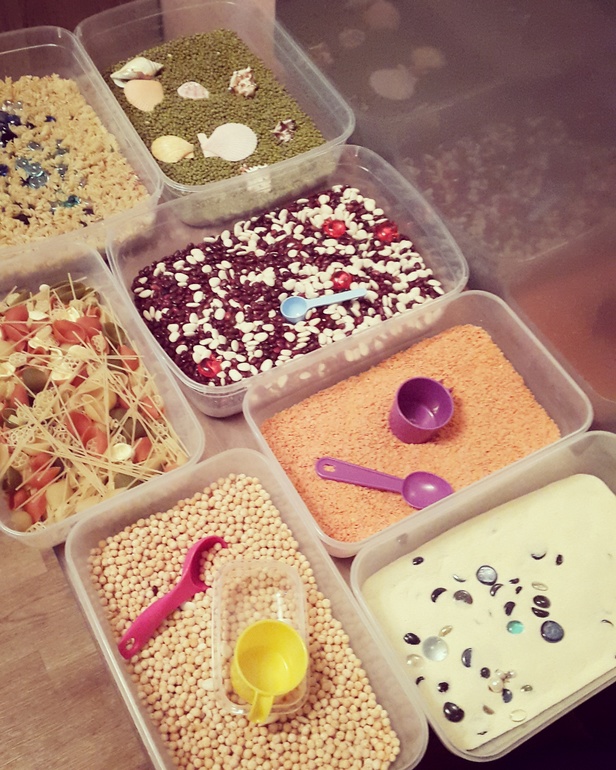 Из чего сделать сенсорную коробочку?
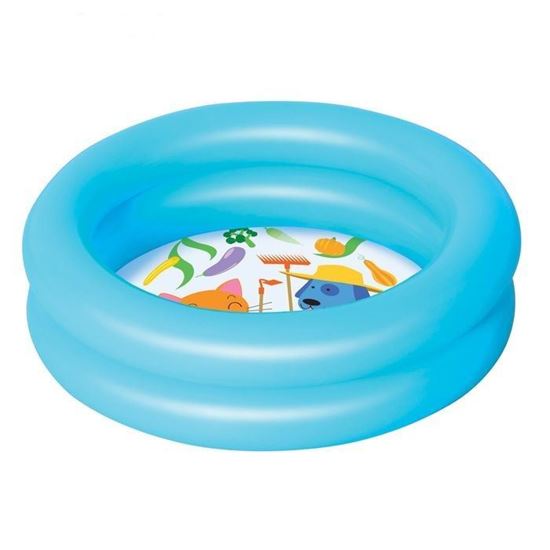 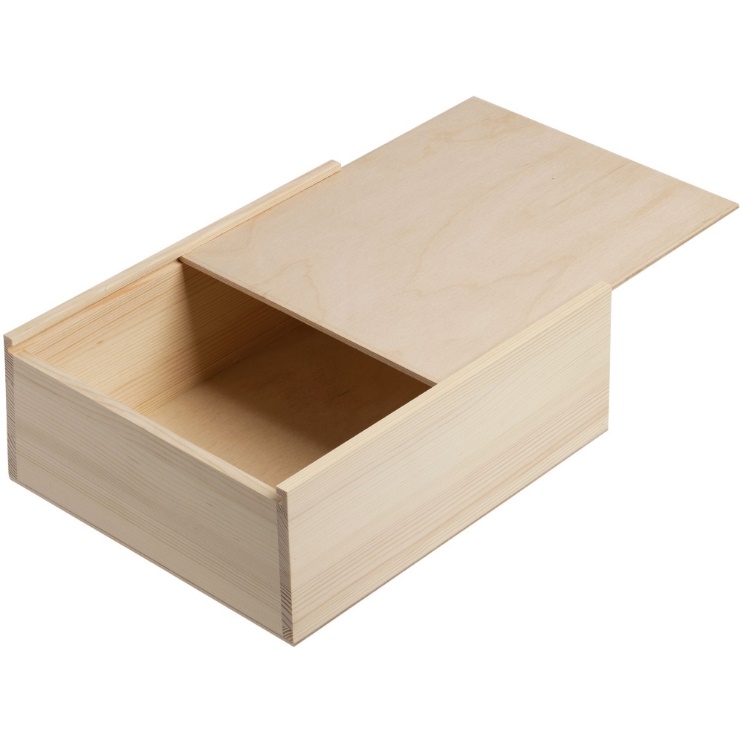 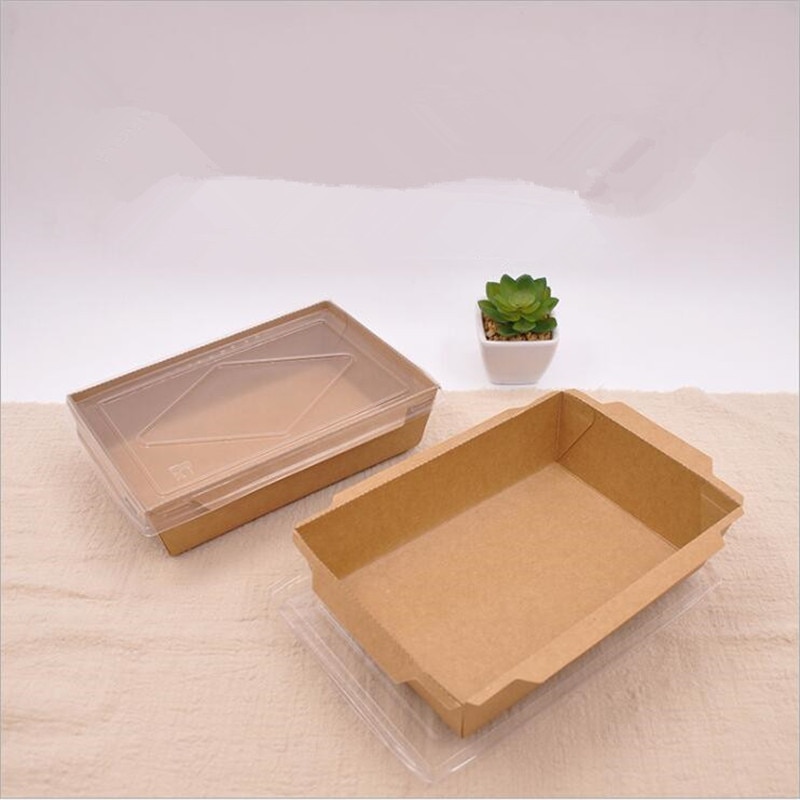 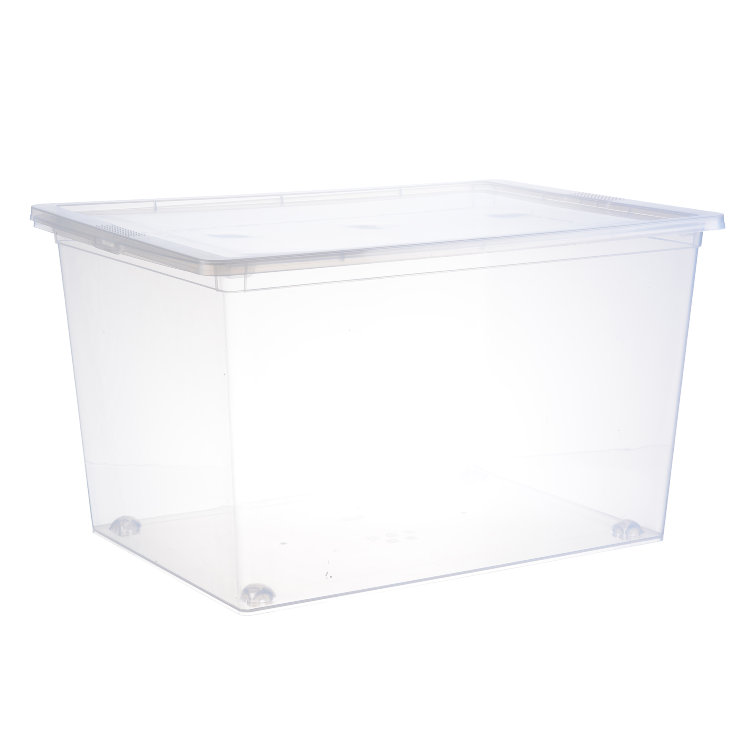 Чем наполнить коробочку?
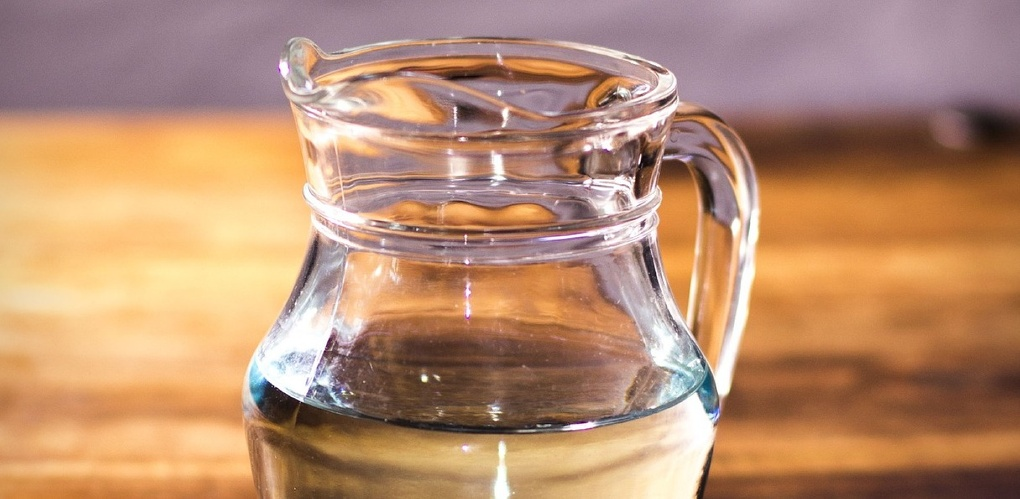 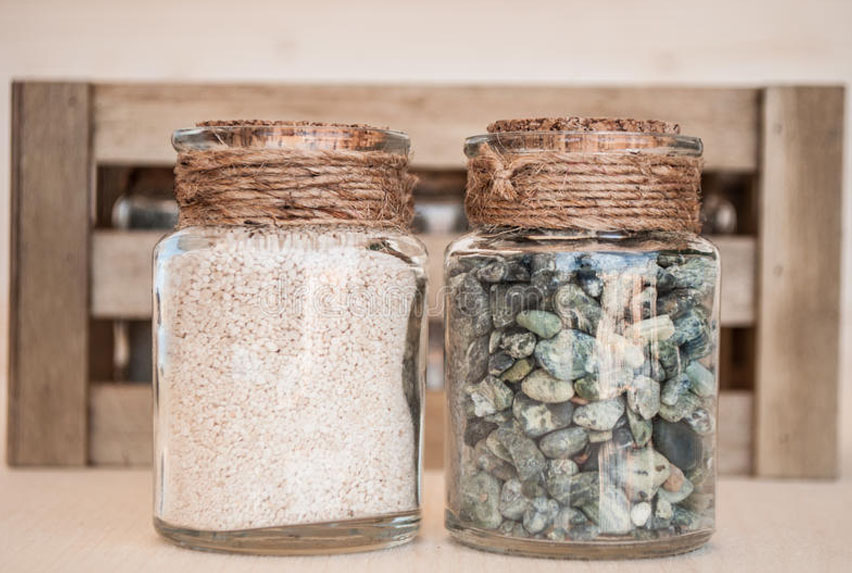 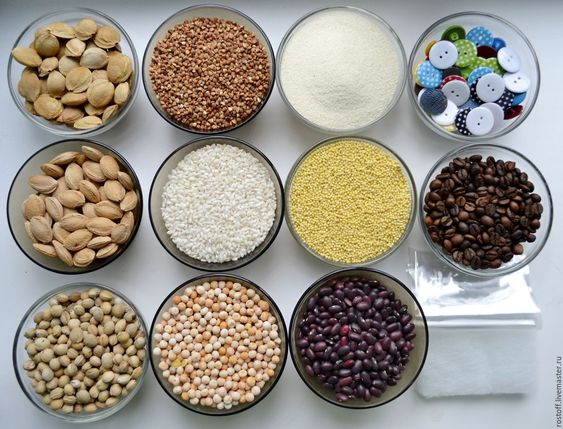 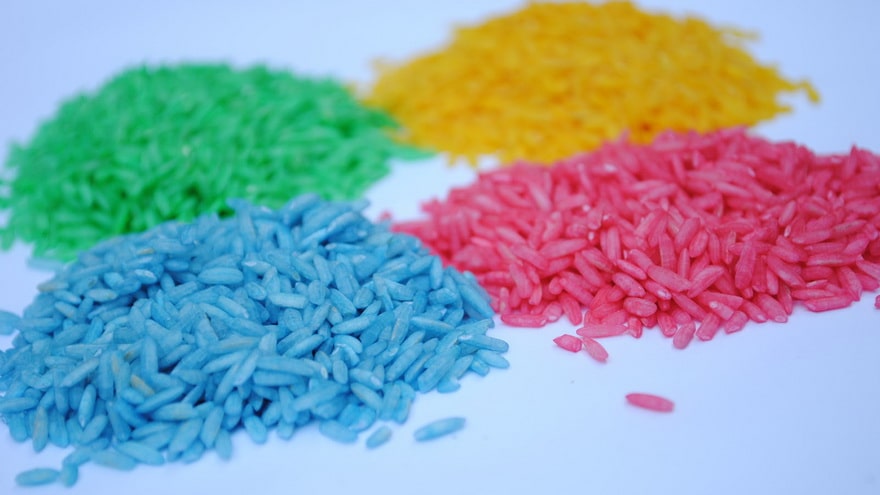 Предметы, с которыми можно играть
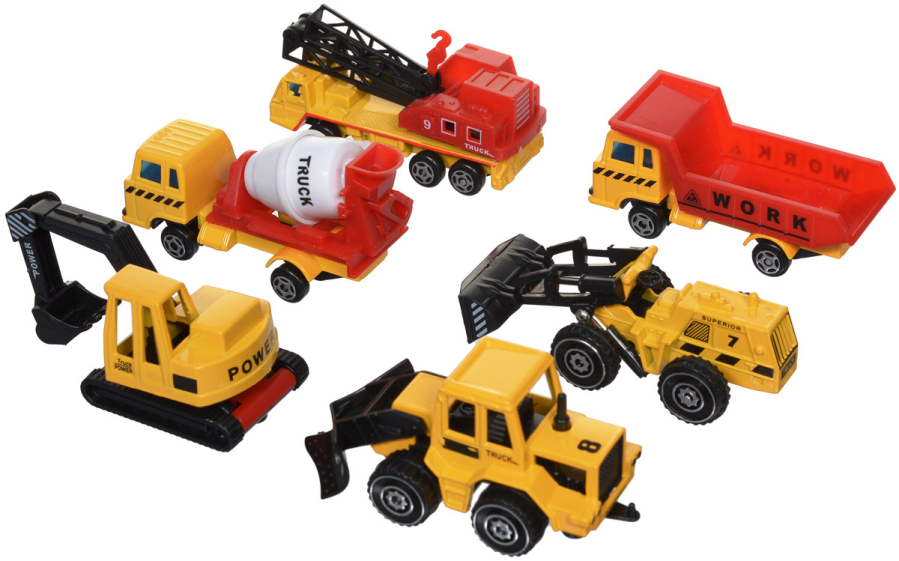 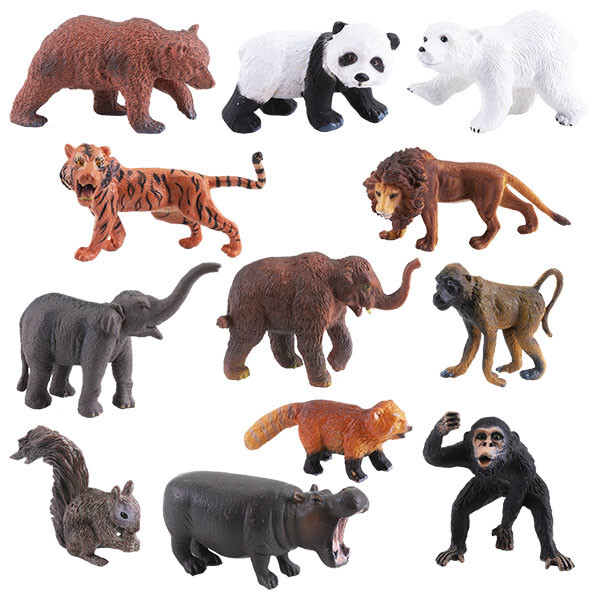 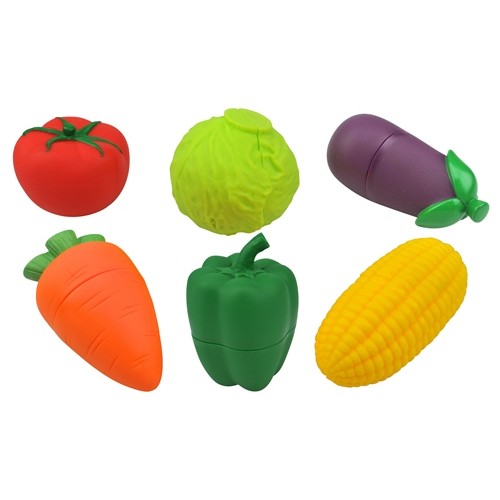 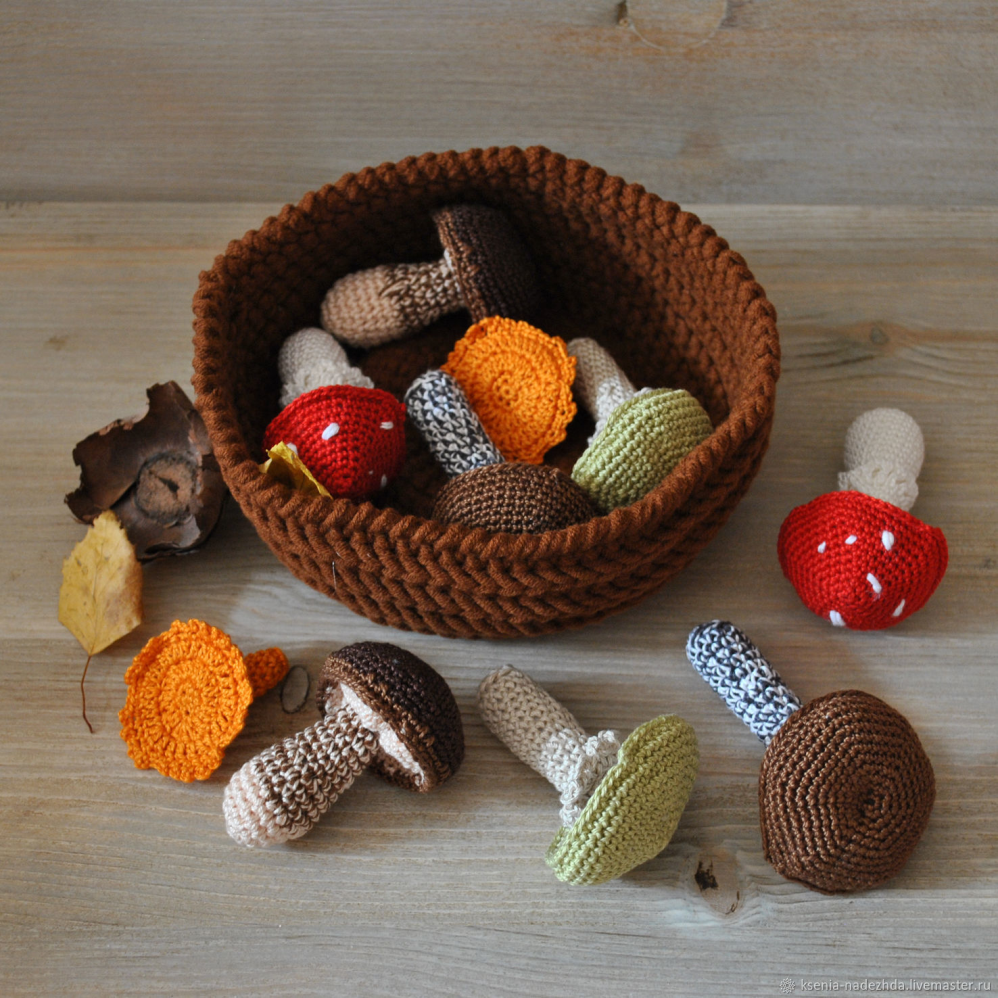 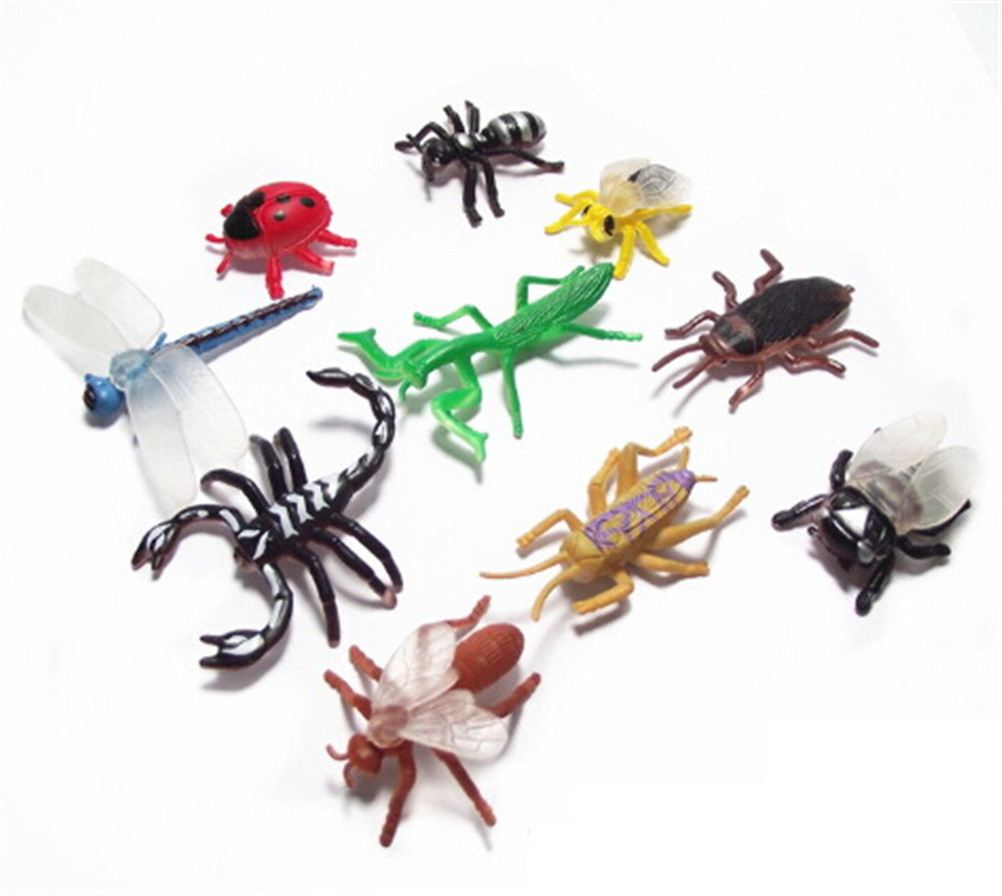 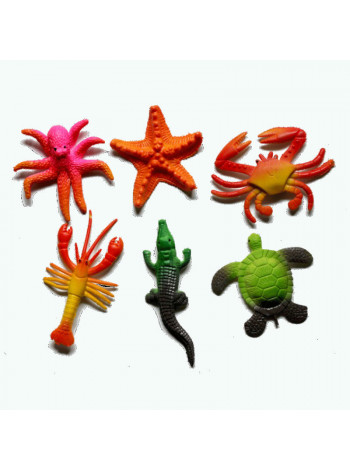 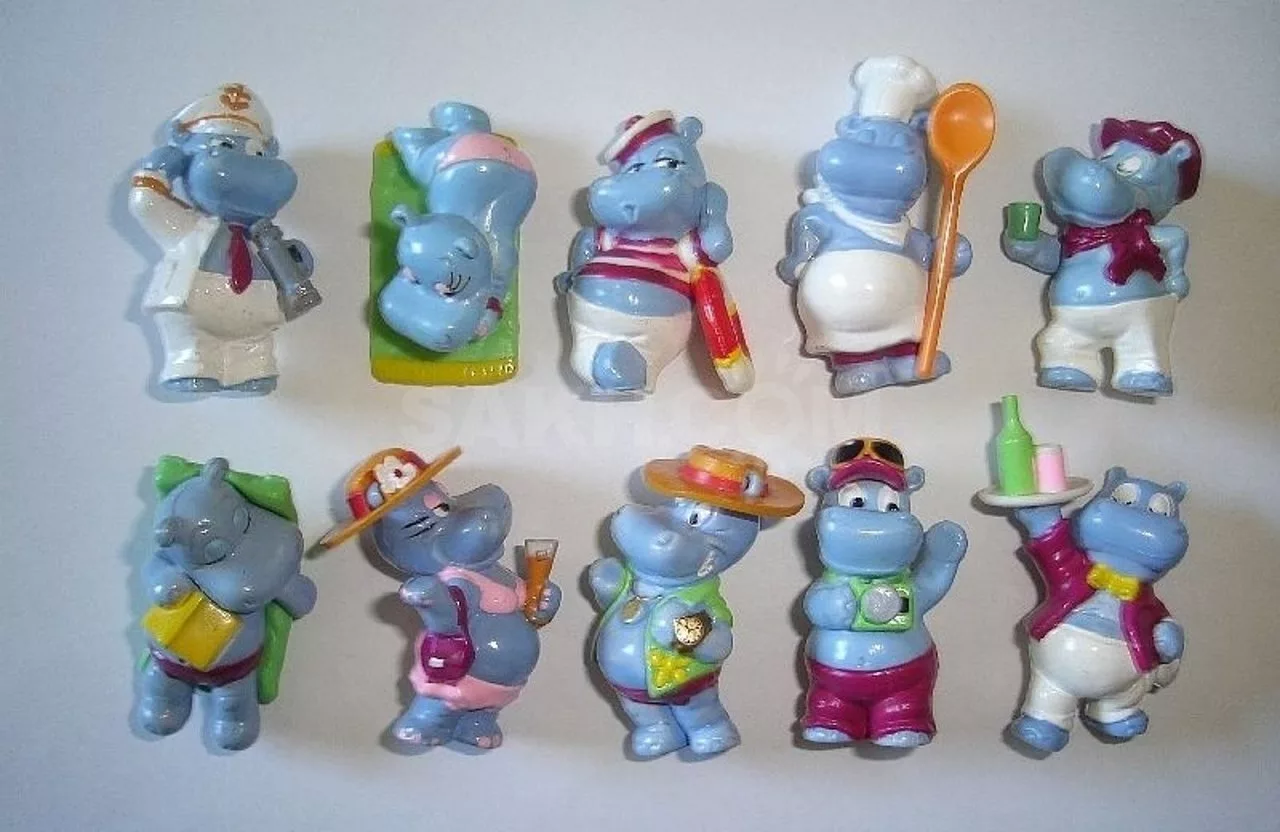 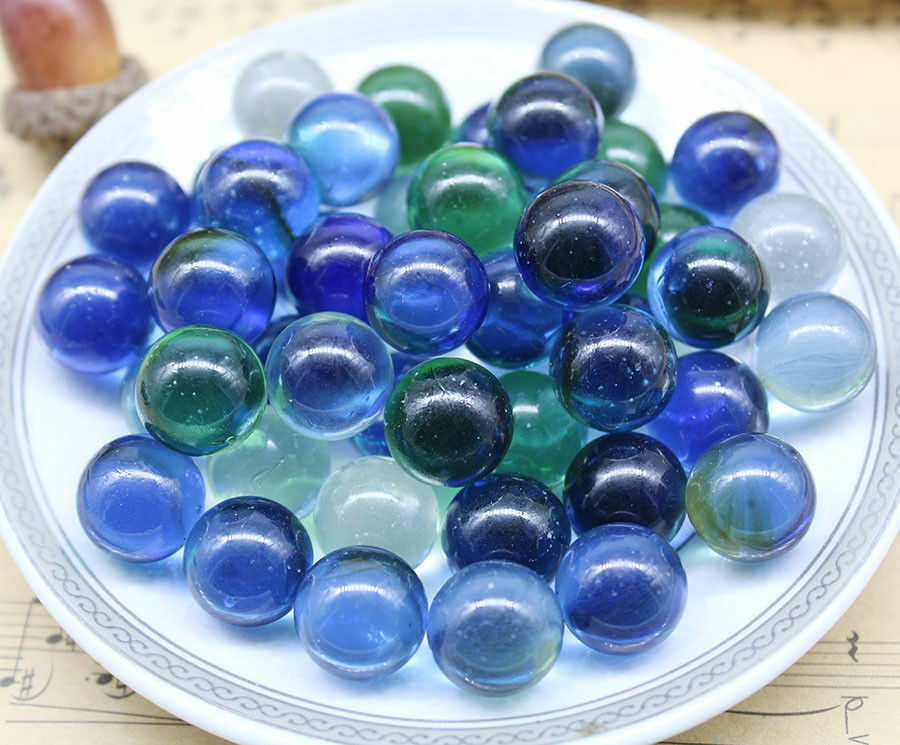 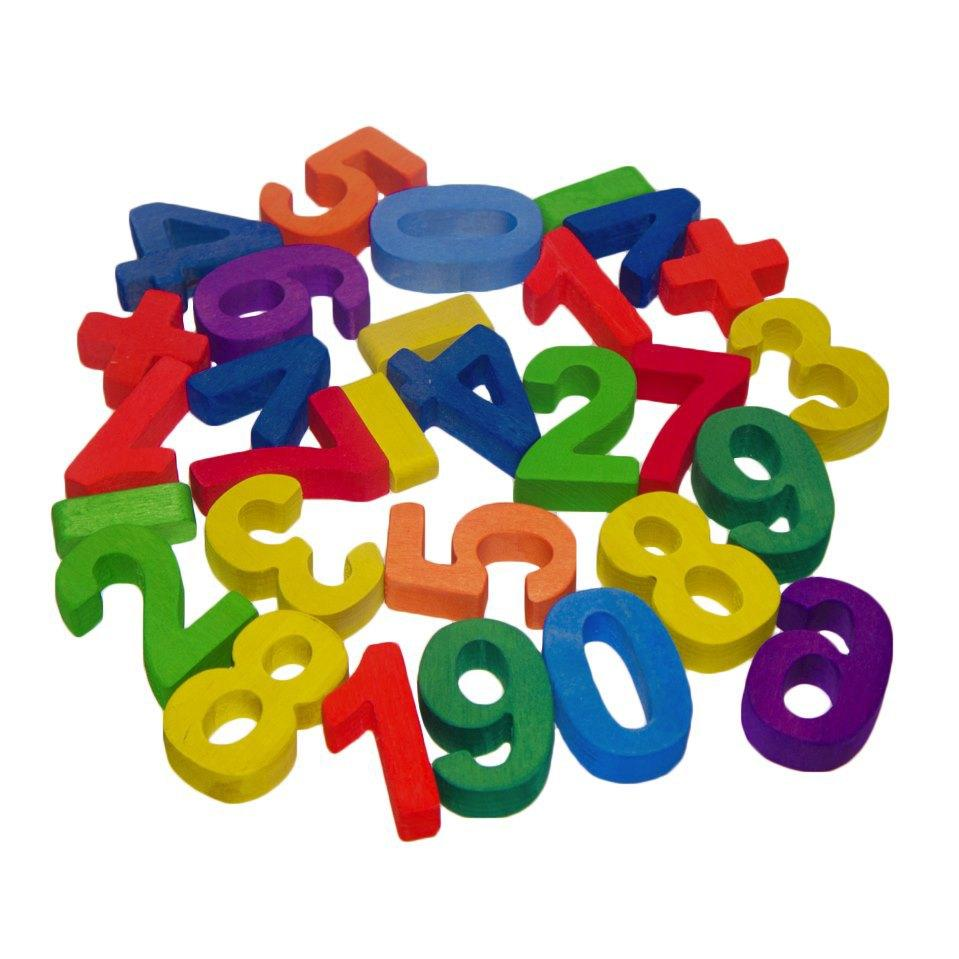 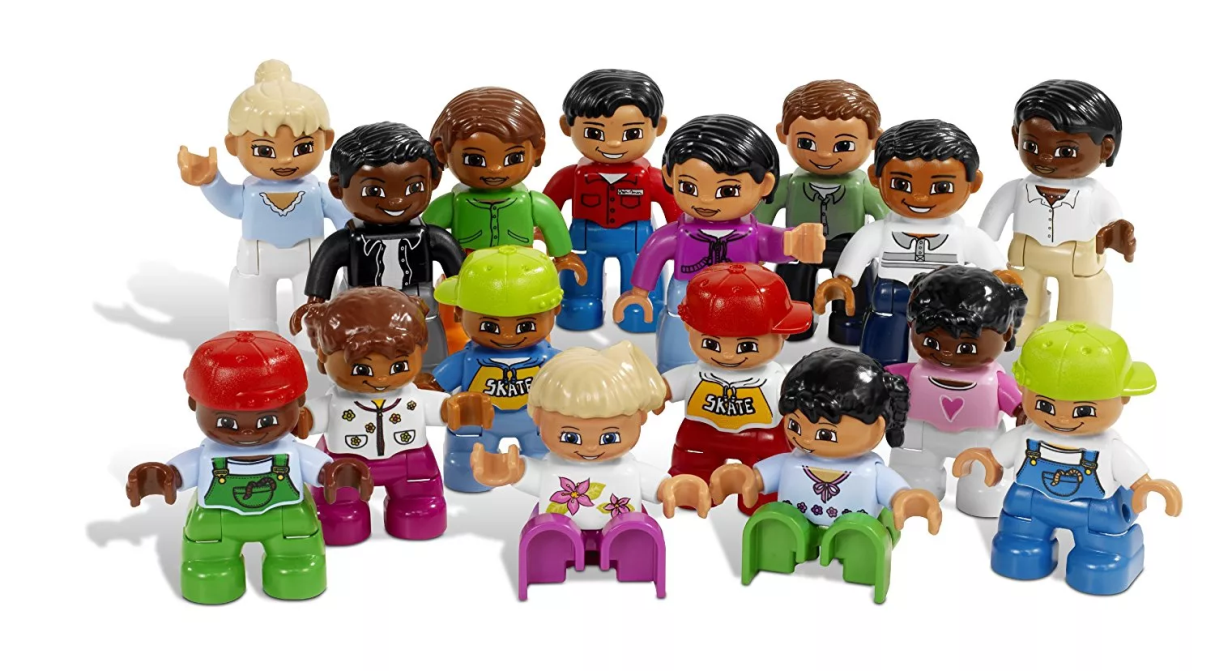 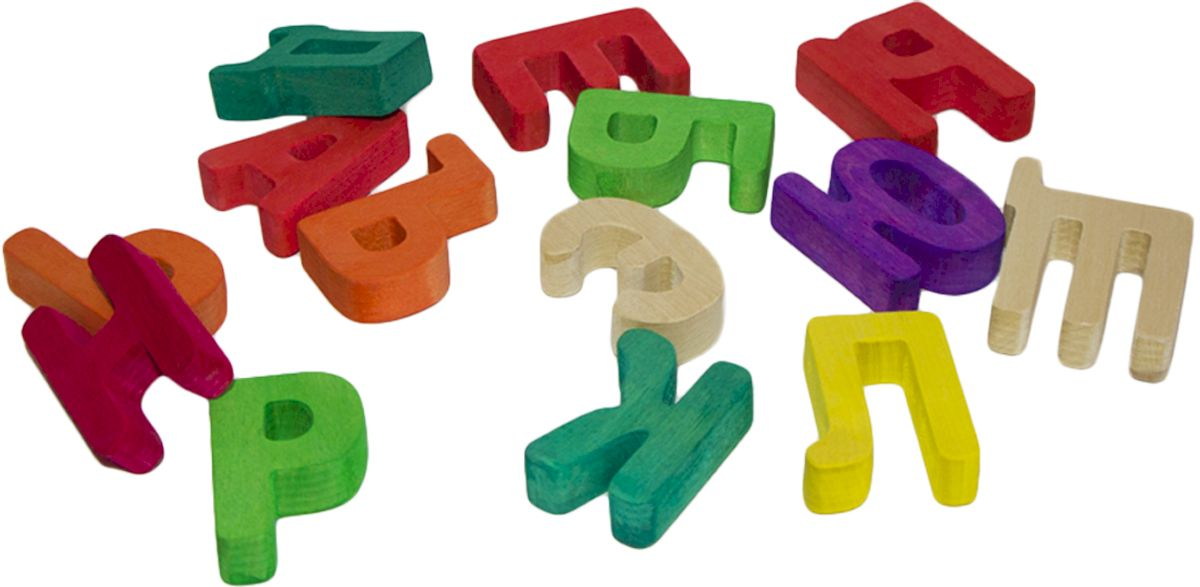 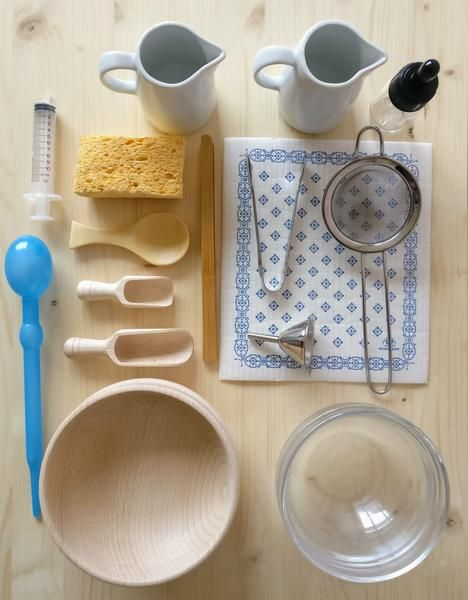 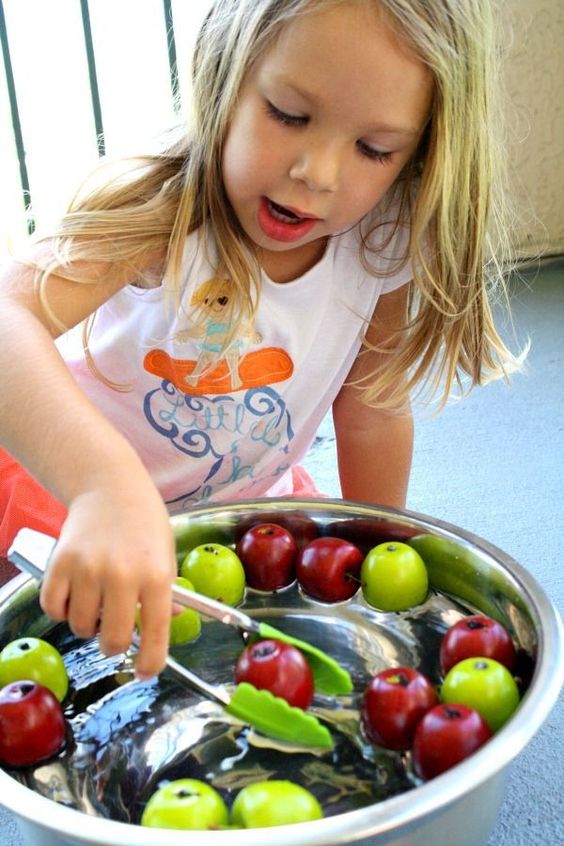 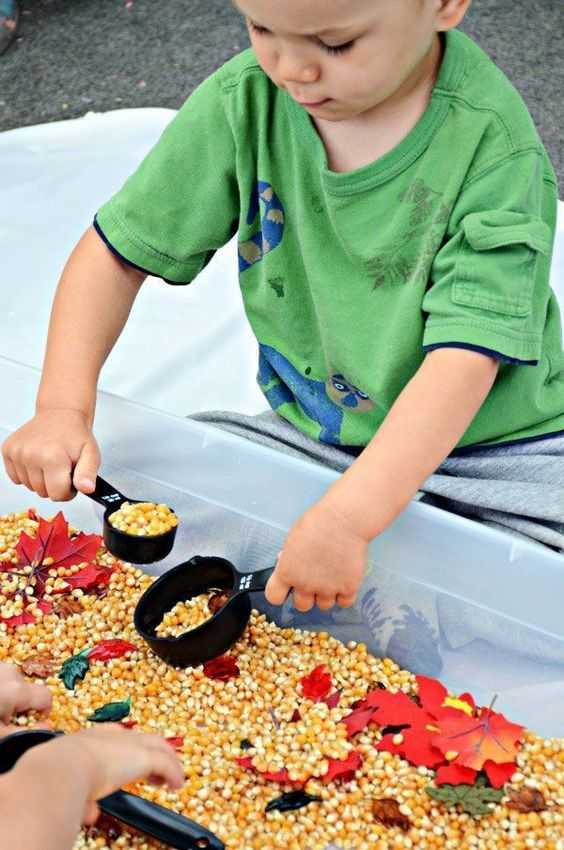 Для какого возраста подходят сенсорные
 коробки
Для детей 3-4 лет
«Найди, что назову»
«Огород»
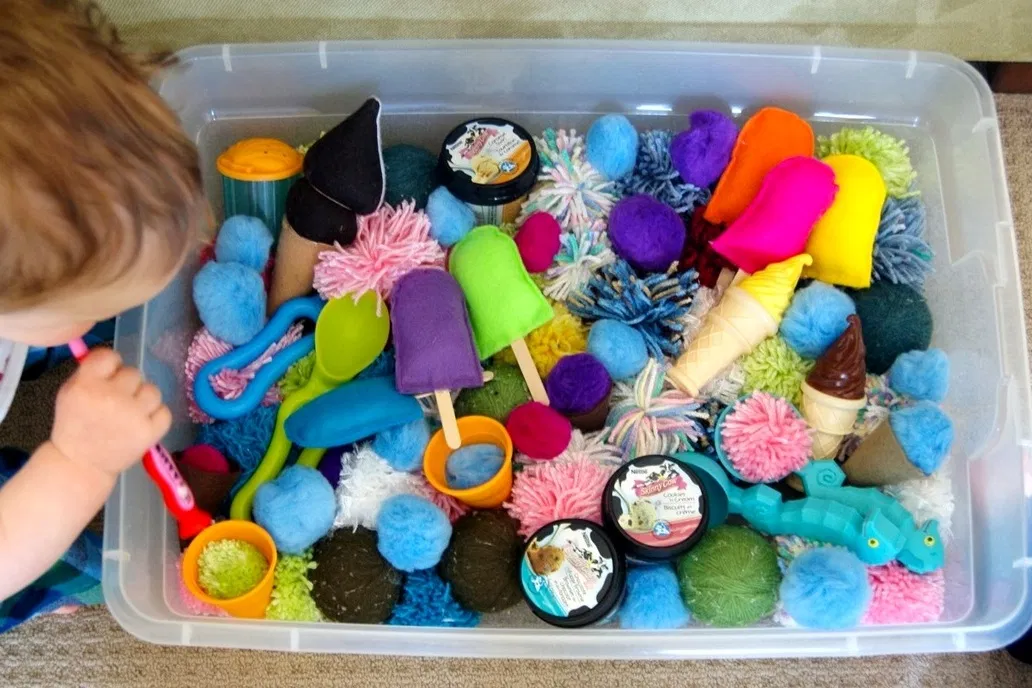 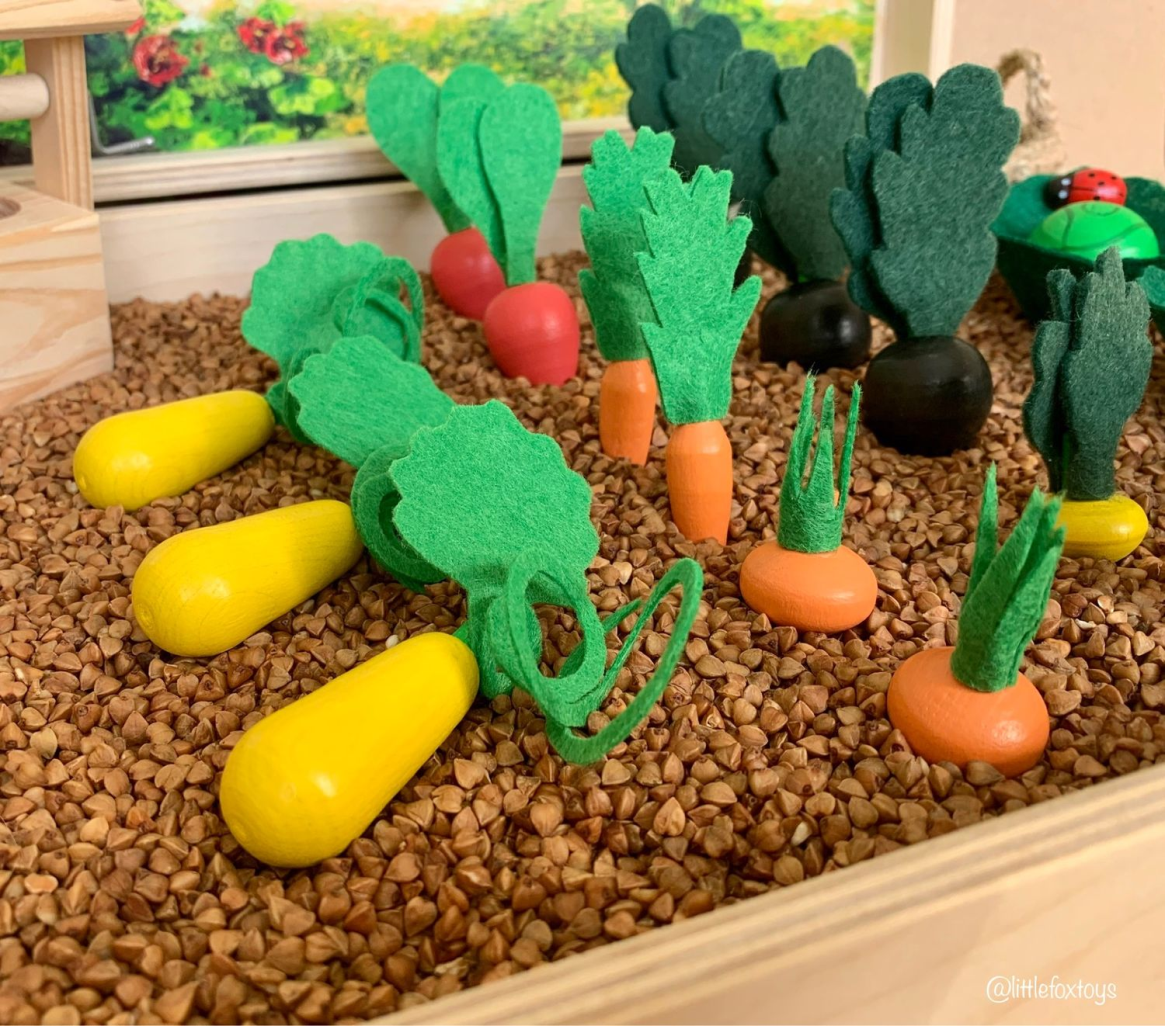 «Синяя коробочка»
«Сажаем цветочки»
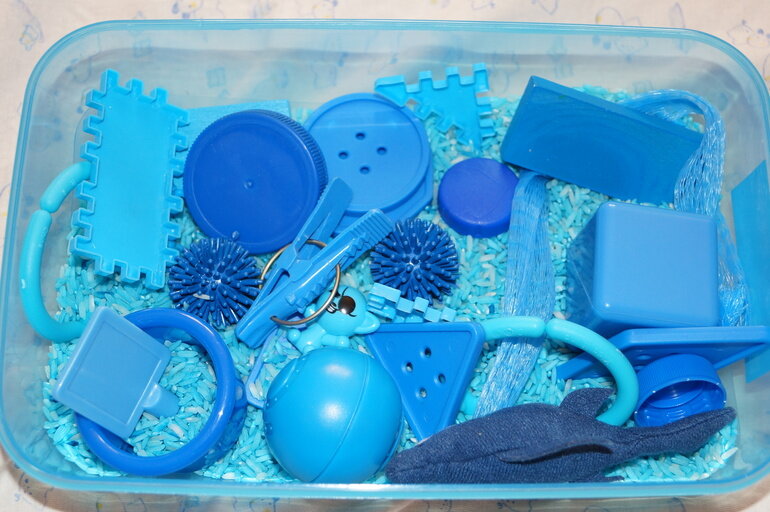 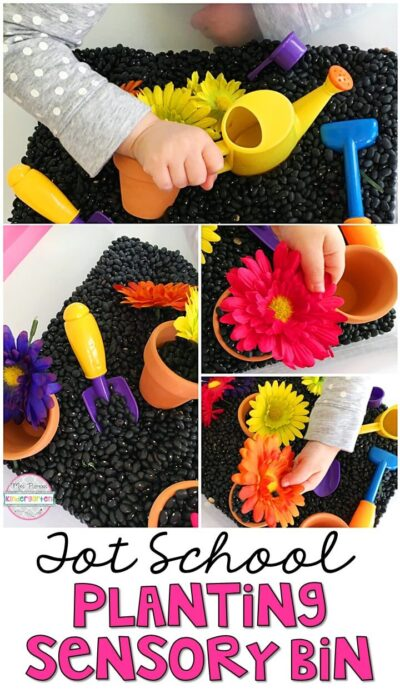 «Море»
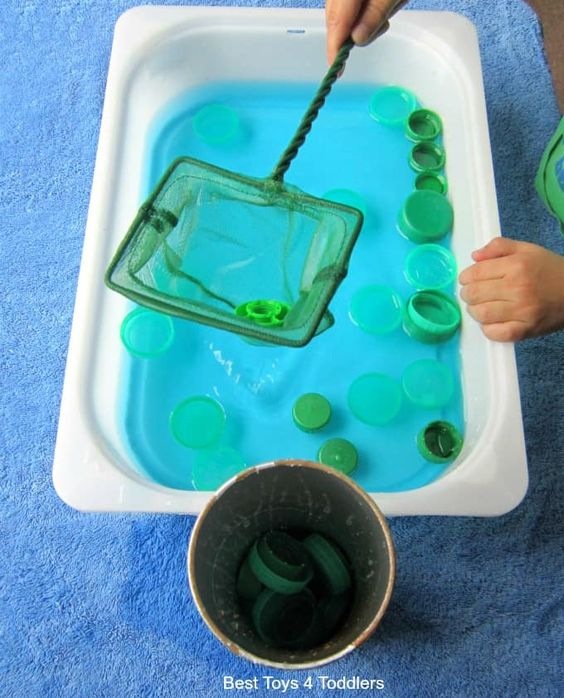 «Рыбалка»
Для детей старшего возраста
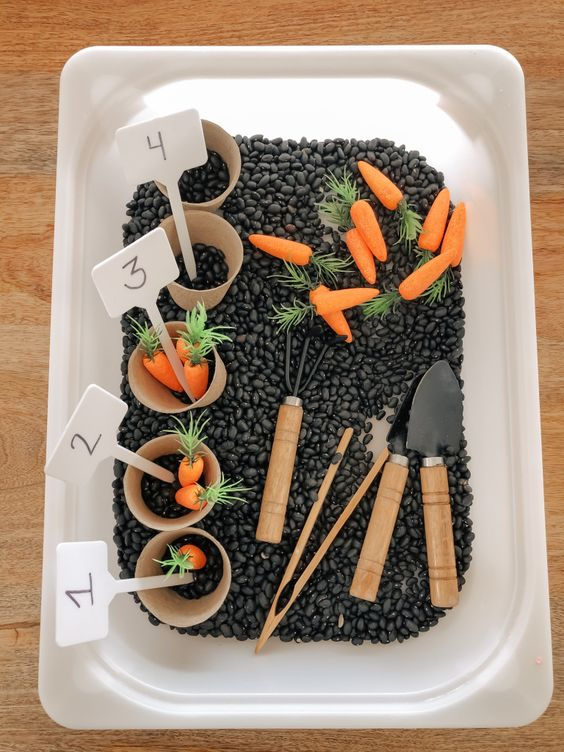 «Стройка»
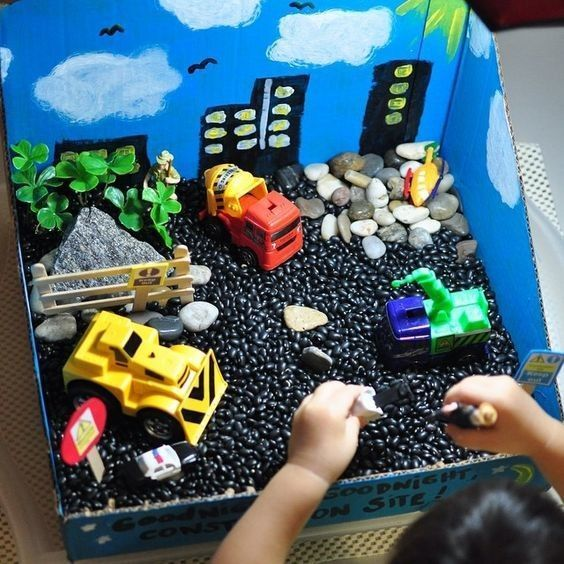 «Огород »
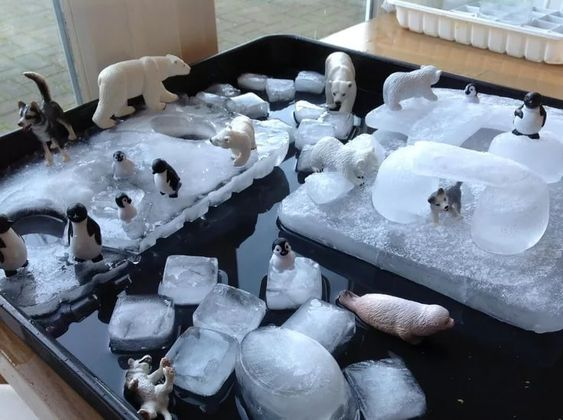 «Африка»
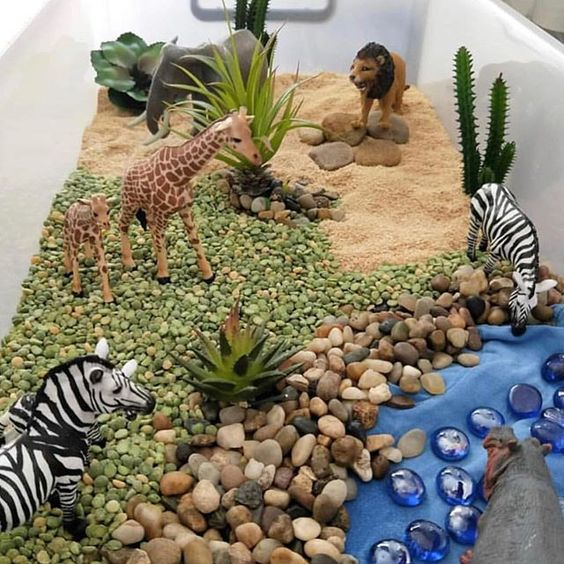 «Арктика»
«Лес»
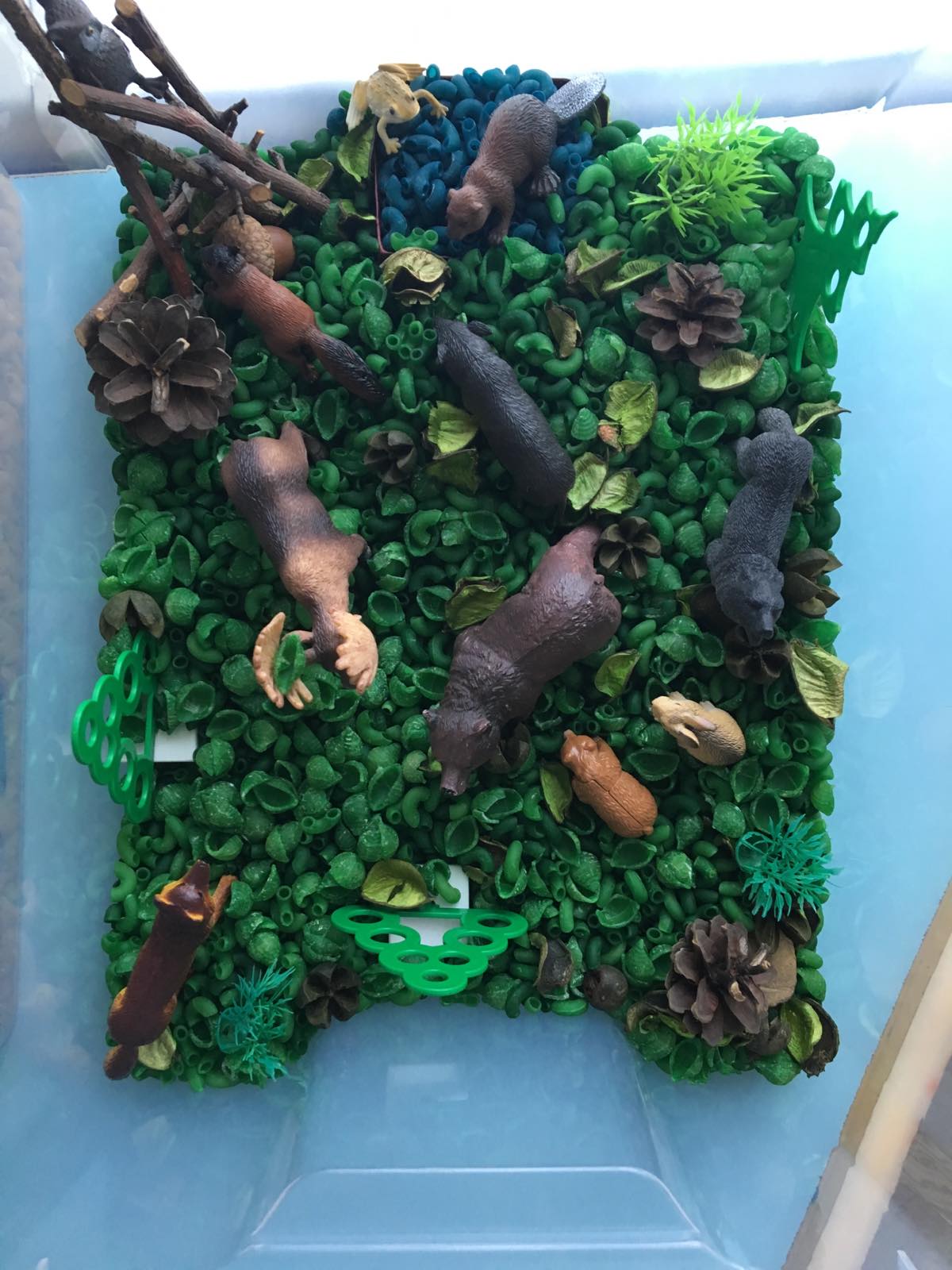 «Ферма»
Эко-школа. здоровый образ жизни
Сенсорная коробка «Витаминная грядка»
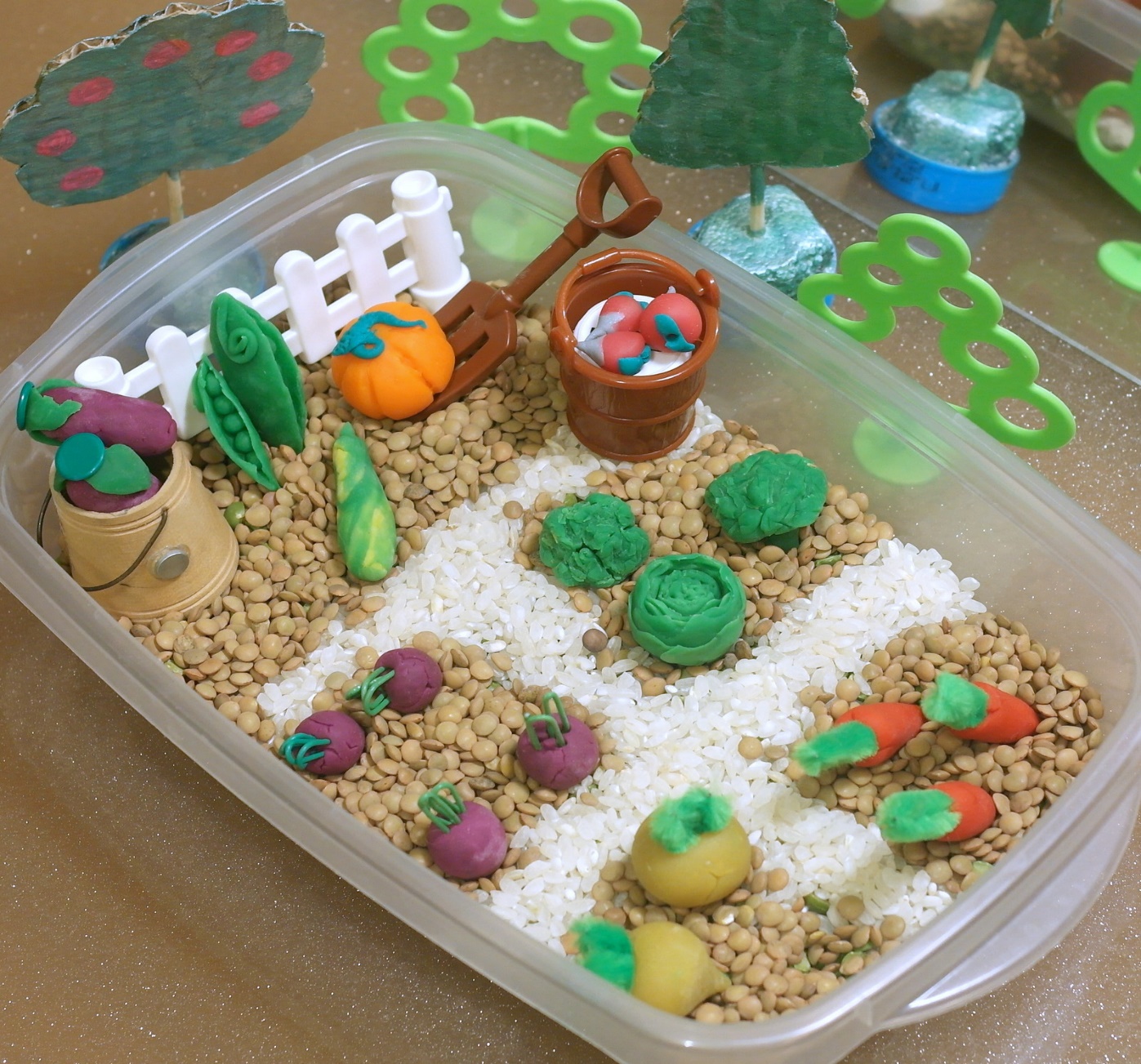 Эко-школа. Рациональная сортировка бытовых отходов
Сенсорная коробка «Очистим природу от бросового материала»
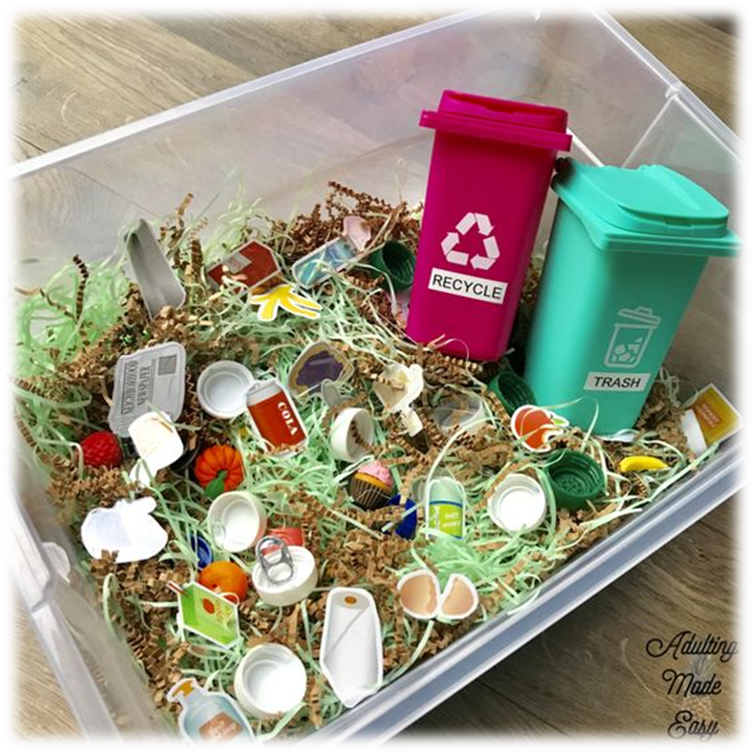 пища
прочее
Эко-школа. биоразнообразие
Сенсорная коробка «Тайга»
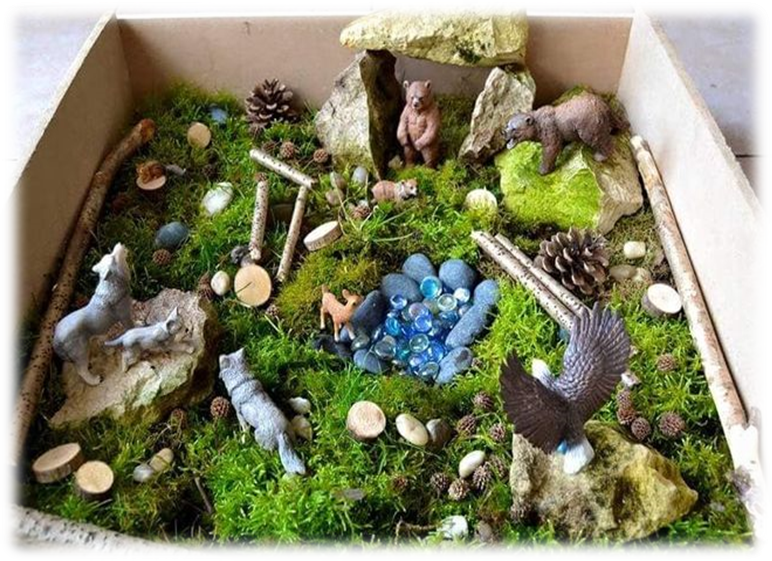 Сенсорная коробка «Север»
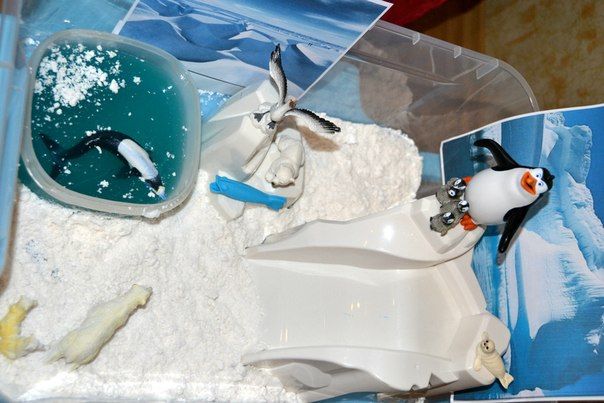 Сенсорная коробка «Насекомые»
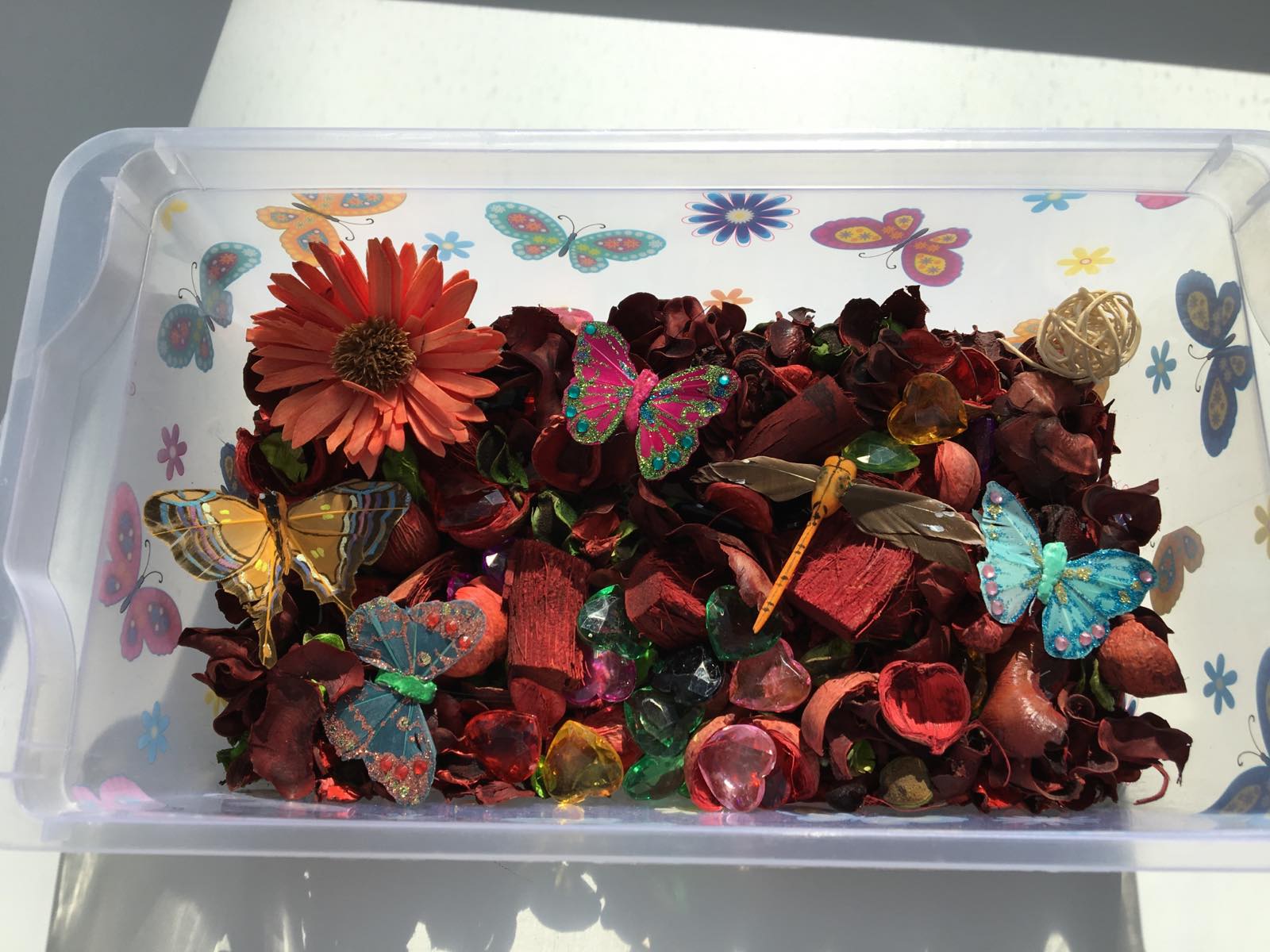 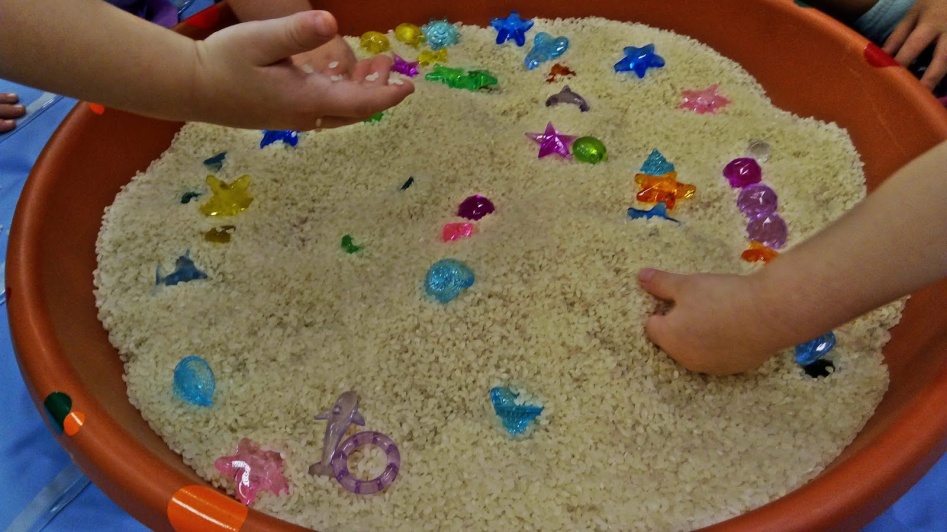 Трогаем, пересыпаем, играем – природу изучаем